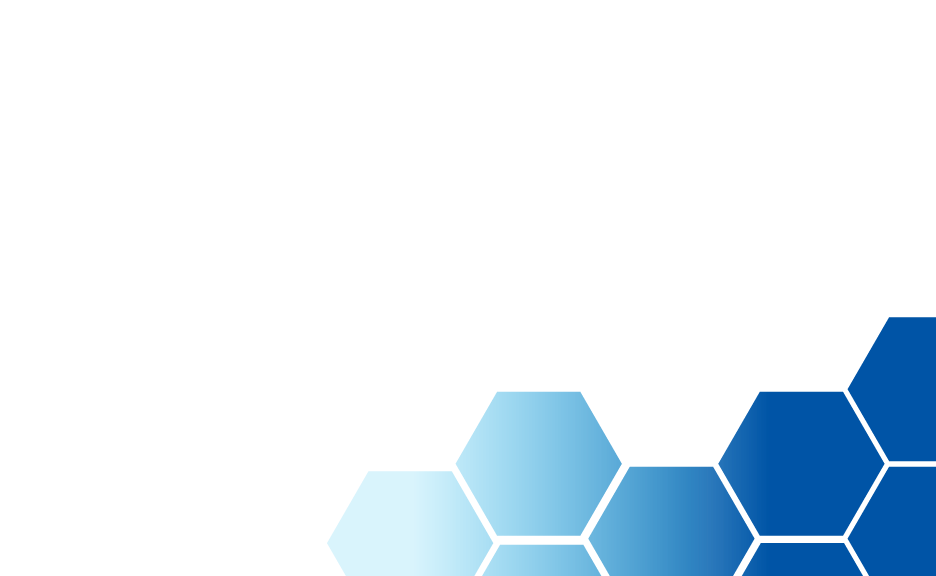 AAN DE SLAGMET 5S
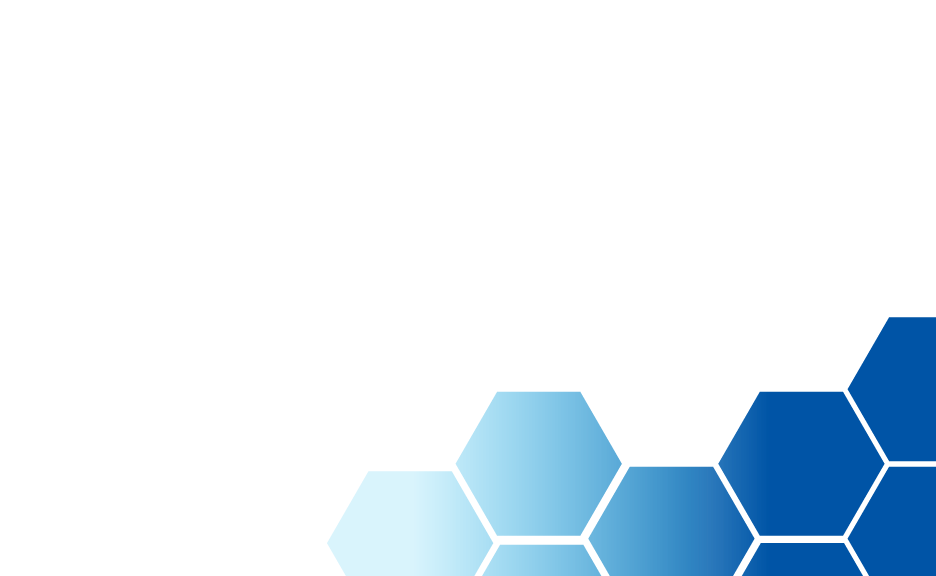 VEILIGHEID 2021
HOGERE STANDAARDEN AANHOUDEN
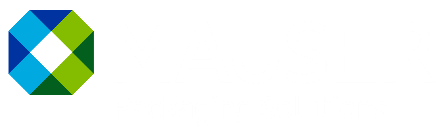 WAT IS5S
[Speaker Notes: Dit pakket helpt u en uw team op weg naar efficiëntie, veiligheid en verbeterde productie. De ideeën die hier worden voorgesteld moeten worden gebruikt om een brede basiskennis over 5S op te bouwen zodat u 5S succesvol kunt implementeren in uw bedrijf. 

Verandering is altijd moeilijk, maar u hoeft zich geen zorgen te maken. Deze informatie zal u helpen om angst en onzekerheid weg te nemen en u het vertrouwen geven om de weg in te slaan naar een beter en veiliger productieproces.]
5S is een systeem van
VISUEEL MANAGEMENT
[Speaker Notes: Het werd voor het eerst ontwikkeld bij Toyota in de jaren 50 en 5S is een fundamentele methode van lean manufacturing. Het heeft de manier waarop bedrijven produceren gerevolutioneerd.]
Systematisch onnodige stappen & apparatuur verwijderen uit productieprocessen

Workflow verbeteren

Betere standaarden opstellen

Efficiëntie en winst maximaliseren
[Speaker Notes: De implementatie van een goed 5S-programma zal:]
De vijf fases of “pilaren” van 5S
1    SORT (Sorteren)
2    SET IN ORDER (Rangschikken)
3    SHINE (Schoon en gladboenen)
4    STANDARDIZE (Standaardiseren)
5    SUSTAIN (Onderhouden)
SORT (Sorteren) vraagt om een volledige evaluatie van materialen, waarbij alleen items die essentieel zijn voor het uitvoeren van taken worden behouden.
Om te starten- ten eerste Identificeer, en verwijder vervolgens onnodige voorwerpen uit werkplaatsen.
[Speaker Notes: U kunt niet beslissen of iets al dan niet moet blijven? 

Gebruik 5S’s rode tagsysteem om vast te leggen hoe vaak het betreffende gereedschap wordt gebruikt. 
Rode tagsystemen zijn eenvoudig: u brengt een tag aan op onbesliste voorwerpen en noteert op de tag wanneer het voorwerp wordt gebruikt. 
Wanneer u een idee hebt van hoe vaak een gereedschap wordt gebruikt, kunt u beslissen of u het al dan niet behoudt. 

Nadat de sorteerfase is voltooid, bevat uw werkplaats geen onnodige rommel meer en zullen productiviteit en veiligheid onmiddellijk stijgen.]
SET IN ORDER (Rangschikken) organiseert voorwerpen 
die de sorteerfase hebben overleeft waardoor taken eenvoudiger kunnen worden uitgevoerd.
SET IN ORDER (Rangschikken)
Organiseer gereedschap op een duidelijk gedefinieerde manier die logisch is voor processen.
Organiseren
[Speaker Notes: Het gebruik van labels wordt aanbevolen. 
Markeringstape op de vloer en pijlen zijn een uitstekende manier om opslag-/parkeerplaatsen aan te duiden. 

'Set in Order' of rangschikken stelt werknemers in staat om productiever en veiliger te werken zonder de frustratie dat ze het vereiste gereedschap niet kunnen vinden.]
SHINE (Schoon en gladboenen) vereist een proactieve inspanning om t werkplaatsen schoon en opgeruimd te houden.
[Speaker Notes: Reinig alle oppervlakken, vloeren en gereedschap in elke ruimte. 
Gooi vervallen materialen, afgekeurde onderdelen en ander afval weg.]
schoon
Wanneer faciliteiten schoon zijn, werken werknemers beter, veiliger, sneller en is het moreel beter.
STANDARDIZE (Standaardiseren) vraagt dat regels worden opgesteld om ervoor te zorgen dat de praktijken van de eerste 3S's regelmatig worden toegepast.
Creëer regels voor elk werkgebied en maak ze bekend. Standaarden moeten eenvoudig en visueel zijn.
[Speaker Notes: Standaardiseren maakt het eenvoudig om nieuwe werknemers te trainen op 5S en zorgt ervoor dat principes worden gehandhaafd nadat ze zijn geïmplementeerd.]
5S kan de manier waarop uw bedrijf opereert revolutioneren SUSTAIN (Onderhouden) verzekert dat 5S een best
practice op de lange termijn is in plaats van een kort experiment.
[Speaker Notes: Neem stappen om processen en standaarden te handhaven in de laatste fase van 5S. 
Voer regelmatig audits uit in werkplaatsen om ervoor te zorgen dat 5S-praktijken gehandhaafd blijven.]